Security & Privacy – Legal Overview
Introduction
Yolanda Yuai Liu,   Qian Lin,    Jamie Blythe,    Ibrahim Dirar,   Chris Argles,   George Jensen,    Jack Millman &   Edward Cater
Security & Privacy – Legal Overview
Introduction
With the digital age came an exponential growth in information sharing
Security & Privacy – Legal Overview
Introduction
With the digital age came an exponential growth in information sharing
With more personal data being passed around, information privacy is now of paramount importance.
Security & Privacy – Legal Overview
Introduction
With the digital age came an exponential growth in information sharing
With more personal data being passed around, information privacy is now of paramount importance.
The field of information security looks to address the issue of keeping personal data private.
Security & Privacy – Legal Overview
Introduction
Privacy concerns arise when a company  or individual collects personally identifiable or sensitive information on another company or individual
Security & Privacy – Legal Overview
Introduction
Privacy concerns arise when a company  or individual collects personally identifiable or sensitive information on another company or individual
There is then an ownness on the company or individual that is storing the data to protect it.
Security & Privacy – Legal Overview
Introduction
Privacy concerns arise when a company  or individual collects personally identifiable or sensitive information on another company or individual
There is then an ownness on the company or individual that is storing the data to protect it.
Improper management of this data can lead to privacy issues
Security & Privacy – Legal Overview
Introduction
How is personal data obtained?
Security & Privacy – Legal Overview
Introduction
How is personal data obtained?
Medical records
Security & Privacy – Legal Overview
Introduction
How is personal data obtained?
Medical records
Criminal records
Security & Privacy – Legal Overview
Introduction
How is personal data obtained?
Medical records
Criminal records
Geographic records
Security & Privacy – Legal Overview
Introduction
How is personal data obtained?
Medical records
Criminal records
Geographic records
Financial data
Security & Privacy – Legal Overview
Introduction
How is personal data obtained?
Medical records
Criminal records
Geographic records
Financial data
Biological data (e.g. genetic material)
Security & Privacy – Legal Overview
Introduction
How is personal data obtained?
Medical records
Criminal records
Geographic records
Financial data
Biological data (e.g. genetic material)
Website data
Security & Privacy – Legal Overview
Introduction
What can be done?
Security & Privacy – Legal Overview
Introduction
What can be done?
The sharing of data combined with suitable protection with regards to personal data is the goal.
Security & Privacy – Legal Overview
Introduction
What can be done?
The sharing of data combined with suitable protection with regards to personal data is the goal.
There are many techniques that can be applied using both software and hardware to help keep data safe.
Security & Privacy – Legal Overview
Introduction
What can be done?
The sharing of data combined with suitable protection with regards to personal data is the goal.
There are many techniques that can be applied using both software and hardware to help keep data safe.
This is where information security comes in.
Security & Privacy – Legal Overview
Introduction
Information Security
Security & Privacy – Legal Overview
Introduction
Information Security

“The term information security refers to the theory and practice of defending data or information systems against unauthorized or unintended access, destruction, disruption or tampering.” – gov.uk
Security & Privacy – Legal Overview
Introduction
Information Security

“The term information security refers to the theory and practice of defending data or information systems against unauthorized or unintended access, destruction, disruption or tampering.” – gov.uk

There are 3 main concepts regarding information security
Security & Privacy – Legal Overview
Introduction
Confidentiality
Assurance that unauthorized individuals or systems do not get exposure to certain data
Security & Privacy – Legal Overview
Introduction
Confidentiality
Assurance that unauthorized individuals or systems do not get exposure to certain data

Integrity
Assurance that unauthorized individuals or systems are unable to modify or even destroy certain data.
Security & Privacy – Legal Overview
Introduction
Confidentiality
Assurance that unauthorized individuals or systems do not get exposure to certain data

Integrity
Assurance that unauthorized individuals or systems are unable to modify or even destroy certain data.
Availability
Assurance that data is actually available when requested by an authorized individual or system.
Security & Privacy – Legal Overview
Introduction
There are pieces of legislation in place to ensure those in possession of personal data abide by these concepts, and have measures in place to bring the risk to the information they hold, down to an acceptable level
Security & Privacy – Legal Overview
Introduction
There are pieces of legislation in place to ensure those in possession of personal data abide by these concepts, and have measures in place to bring the risk to the information they hold, down to an acceptable level

The rest of this presentation will go into more detail and look at some of the aforementioned legislation
Security & Privacy – Legal Overview
Why security & privacy is important now more then ever.
Security & Privacy – Legal Overview
Why security & privacy is important now more then ever.
Security & Privacy – Legal Overview
Why security & privacy is important now more then ever.
Others want to know as much about us as possible. This has always been the case.
Security & Privacy – Legal Overview
Why security & privacy is important now more then ever.
Others want to know as much about us as possible. This has always been the case.

What do they want to know?
Why do they want to know it?
Security & Privacy – Legal Overview
Why security & privacy is important now more then ever.
Others want to know as much about us as possible. This has always been the case.

What do they want to know? – Everything
Why do they want to know it?
Security & Privacy – Legal Overview
Why security & privacy is important now more then ever.
Others want to know as much about us as possible. This has always been the case.

What do they want to know? – Everything
Why do they want to know it? – Money
Security & Privacy – Legal Overview
Why security & privacy is important now more then ever.
Others want to know as much about us as possible. This has always been the case.

What do they want to know? – Everything
Why do they want to know it? – Money

Criminal Activity
Behavioural Targeting
Security & Privacy – Legal Overview
Why security & privacy is important now more then ever.
Criminal Activity
Security & Privacy – Legal Overview
Why security & privacy is important now more then ever.
Criminal Activity

Bank details
Security & Privacy – Legal Overview
Why security & privacy is important now more then ever.
Criminal Activity

Bank details
Access to our money and current financial circumstances.
Security & Privacy – Legal Overview
Why security & privacy is important now more then ever.
Criminal Activity

Bank details
Access to our money and current financial circumstances.
Access to our financial history
Security & Privacy – Legal Overview
Why security & privacy is important now more then ever.
Criminal Activity

Bank details
Access to our money and current financial circumstances.
Access to our financial history.
This means they spend our money.
Security & Privacy – Legal Overview
Why security & privacy is important now more then ever.
Criminal Activity

Bank details
Access to our money and current financial circumstances.
Access to our financial history.
This means they spend our money.

Fraud
Security & Privacy – Legal Overview
Why security & privacy is important now more then ever.
Criminal Activity

Bank details
Access to our money and current financial circumstances.
Access to our financial history.
This means they spend our money.

Fraud
Account takeovers
Security & Privacy – Legal Overview
Why security & privacy is important now more then ever.
Criminal Activity

Bank details
Access to our money and current financial circumstances.
Access to our financial history.
This means they spend our money.

Fraud
Account takeovers
Open bank accounts and contracts in your name
Security & Privacy – Legal Overview
Why security & privacy is important now more then ever.
Criminal Activity

Bank details
Access to our money and current financial circumstances.
Access to our financial history.
This means they spend our money.

Fraud
Account takeovers
Open bank accounts and contracts in your name
Order items or services in your name
Security & Privacy – Legal Overview
Why security & privacy is important now more then ever.
Criminal Activity

Bank details
Access to our money and current financial circumstances.
Access to our financial history.
This means they spend our money.

Fraud
Account takeovers
Open bank accounts and contracts in your name
Order items or services in your name

This is mainly a security issue.
Security & Privacy – Legal Overview
Why security & privacy is important now more then ever.
Legal issues help reassure a customer that their information is being taken care of.
Security & Privacy – Legal Overview
Why security & privacy is important now more then ever.
Legal issues help reassure a customer that their information is being taken care of.
Companies have legal obligations to protect data. This might mean:
Security & Privacy – Legal Overview
Why security & privacy is important now more then ever.
Legal issues help reassure a customer that their information is being taken care of.
Companies have legal obligations to protect data. This might mean:
Firewalls
Security & Privacy – Legal Overview
Why security & privacy is important now more then ever.
Legal issues help reassure a customer that their information is being taken care of.
Companies have legal obligations to protect data. This might mean:
Firewalls
Data encryption
Security & Privacy – Legal Overview
Why security & privacy is important now more then ever.
Legal issues help reassure a customer that their information is being taken care of.
Companies have legal obligations to protect data. This might mean:
Firewalls
Data encryption
Malware, spyware and virus checking
Security & Privacy – Legal Overview
Why security & privacy is important now more then ever.
Legal issues help reassure a customer that their information is being taken care of.
Companies have legal obligations to protect data. This might mean:
Firewalls
Data encryption
Malware, spyware and virus checking
Up-to-date software
Security & Privacy – Legal Overview
Why security & privacy is important now more then ever.
Legal issues help reassure a customer that their information is being taken care of.
Companies have legal obligations to protect data. This might mean:
Firewalls
Data encryption
Malware, spyware and virus checking
Up-to-date software
Back ups
Security & Privacy – Legal Overview
Why security & privacy is important now more then ever.
Legal issues help reassure a customer that their information is being taken care of.
Companies have legal obligations to protect data. This might mean:
Firewalls
Data encryption
Malware, spyware and virus checking
Up-to-date software
Back ups
Proper disposal of old information, and hardware containing information.
Security & Privacy – Legal Overview
Why security & privacy is important now more then ever.
Legal issues help reassure a customer that their information is being taken care of.
Companies have legal obligations to protect data. This might mean:
Firewalls
Data encryption
Malware, spyware and virus checking
Up-to-date software
Back ups
Proper disposal of old information, and hardware containing information.

This information can be in a database, e-mail, IM, etc.
Security & Privacy – Legal Overview
Why security & privacy is important now more then ever.
Behavioural Targeting
Security & Privacy – Legal Overview
Why security & privacy is important now more then ever.
Behavioural Targeting
Deals with a different kind of information.
Security & Privacy – Legal Overview
Why security & privacy is important now more then ever.
Behavioural Targeting
Deals with a different kind of information.
What are you browsing?
Security & Privacy – Legal Overview
Why security & privacy is important now more then ever.
Behavioural Targeting
Deals with a different kind of information.
What are you browsing?
When are you browsing?
Security & Privacy – Legal Overview
Why security & privacy is important now more then ever.
Behavioural Targeting
Deals with a different kind of information.
What are you browsing?
When are you browsing?
From where are you browsing?
Security & Privacy – Legal Overview
Why security & privacy is important now more then ever.
Behavioural Targeting
Deals with a different kind of information.
What are you browsing?
When are you browsing?
From where are you browsing?

This information  can be pieced together to form an identity similar to your own.
Security & Privacy – Legal Overview
Why security & privacy is important now more then ever.
Behavioural Targeting
Deals with a different kind of information.
What are you browsing?
When are you browsing?
From where are you browsing?

This information  can be pieced together to form an identity similar to your own.
Companies will try and use this identity to tailor advertisements towards your apparent interests or needs.
Security & Privacy – Legal Overview
Why security & privacy is important now more then ever.
Users are able to opt out of certain tracking “services” according to the Kerry/McCain Commercial Privacy Bill of Rights Act 2011.
Security & Privacy – Legal Overview
Why security & privacy is important now more then ever.
Users are able to opt out of certain tracking “services” according to the Kerry/McCain Commercial Privacy Bill of Rights Act 2011. 
But they still encounter some problems, including
Security & Privacy – Legal Overview
Why security & privacy is important now more then ever.
Users are able to opt out of certain tracking “services” according to the Kerry/McCain Commercial Privacy Bill of Rights Act 2011. 
But they still encounter some problems, including

Zombie cookies
Security & Privacy – Legal Overview
Why security & privacy is important now more then ever.
Users are able to opt out of certain tracking “services” according to the Kerry/McCain Commercial Privacy Bill of Rights Act 2011. 
But they still encounter some problems, including

Zombie cookies
Super cookies
Security & Privacy – Legal Overview
Why security & privacy is important now more then ever.
Users are able to opt out of certain tracking “services” according to the Kerry/McCain Commercial Privacy Bill of Rights Act 2011. 
But they still encounter some problems, including

Zombie cookies
Super cookies

Behavioural targeting is not all bad. And these cookies aren’t supposed to be malicious.
Security & Privacy – Legal Overview
Why security & privacy is important now more then ever.
Users are able to opt out of certain tracking “services” according to the Kerry/McCain Commercial Privacy Bill of Rights Act 2011. 
But they still encounter some problems, including

Zombie cookies
Super cookies

Behavioural targeting is not all bad. And these cookies aren’t supposed to be malicious.
The issue is the potential for malicious activity by forming identities from seemingly irrelevant pieces of data.
Security & Privacy – Legal Overview
Why security & privacy is important now more then ever.
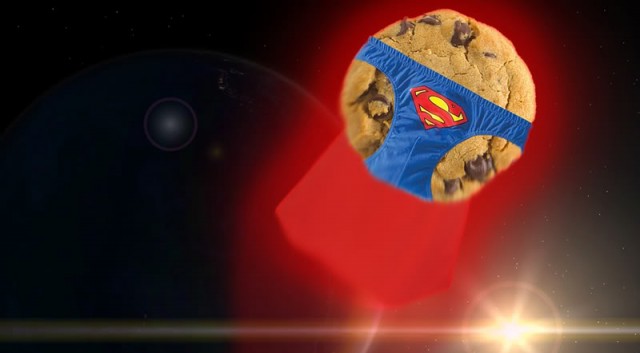 http://www.extremetech.com/computing/168418-microsoft-google-working-on-super-cookies-to-track-your-behavior-everywhere
Security & Privacy – Legal Overview
Why security & privacy is important now more then ever.
Why is this only becoming a serious issue now.
Security & Privacy – Legal Overview
Why security & privacy is important now more then ever.
Why is this only becoming a serious issue now.
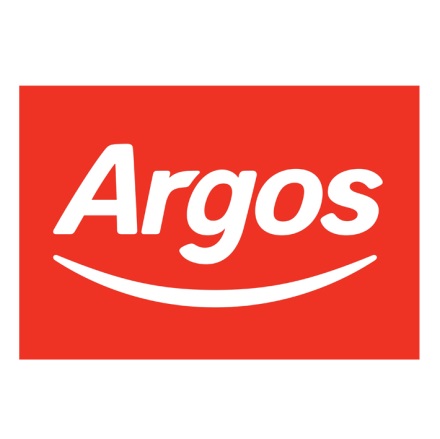 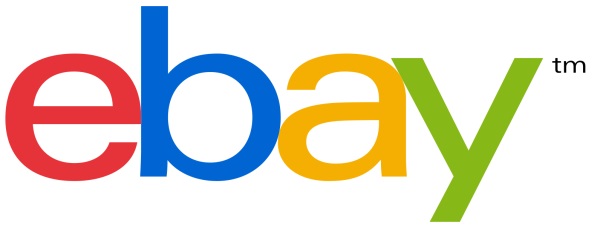 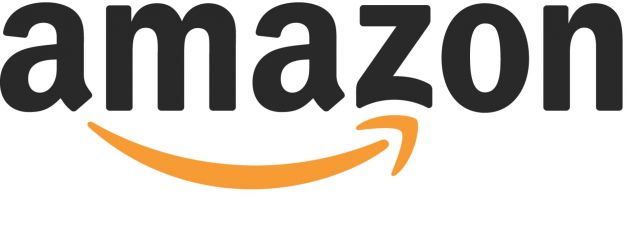 Security & Privacy – Legal Overview
Why security & privacy is important now more then ever.
Why is this only becoming a serious issue now.
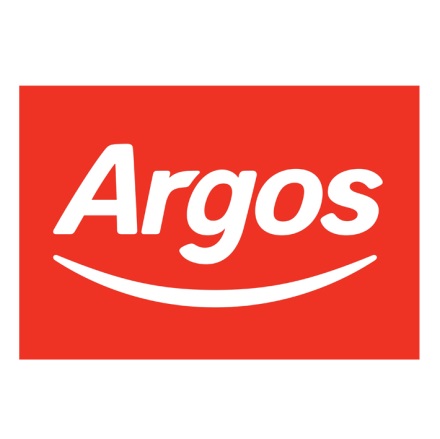 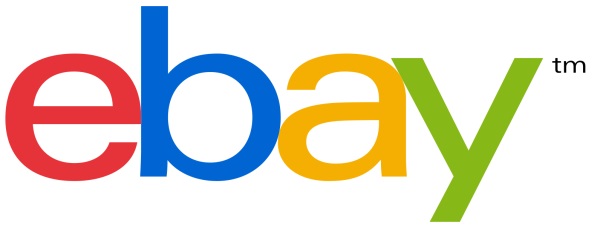 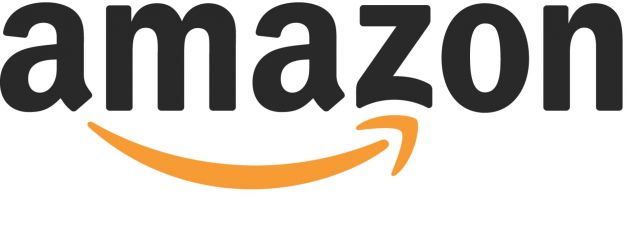 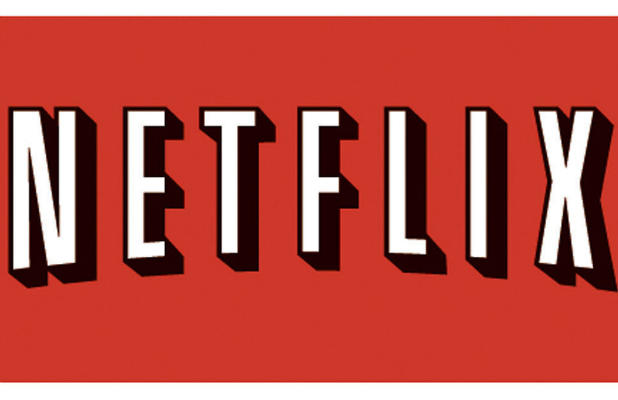 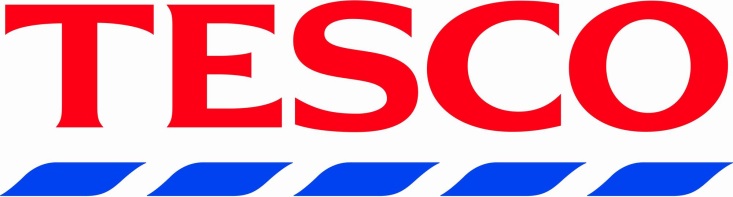 Security & Privacy – Legal Overview
Why security & privacy is important now more then ever.
Why is this only becoming a serious issue now.
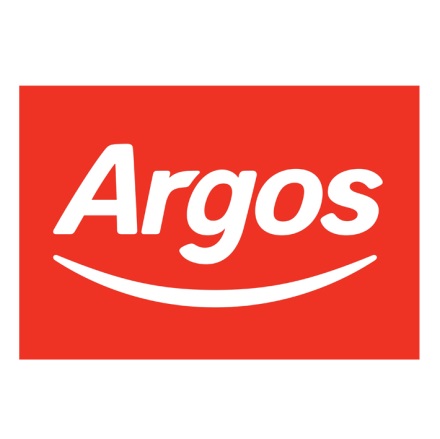 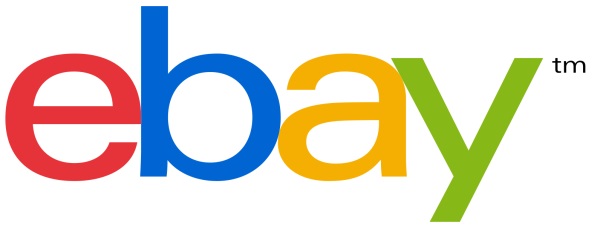 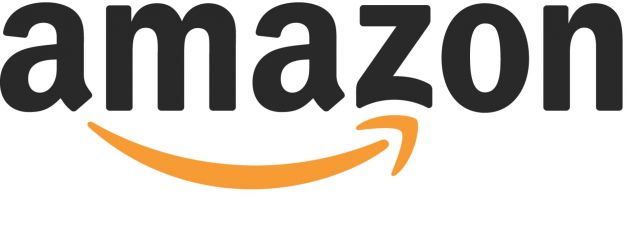 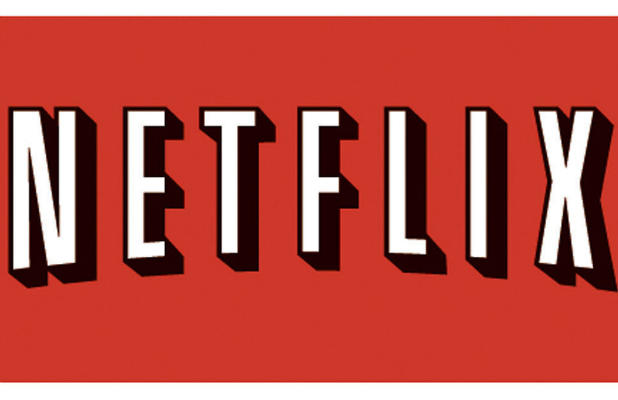 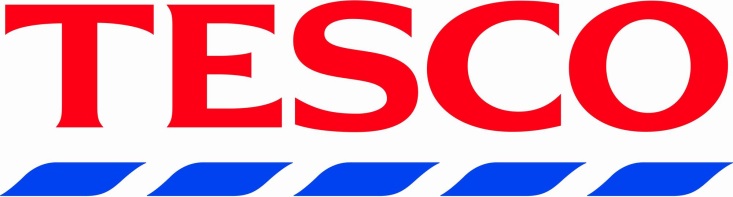 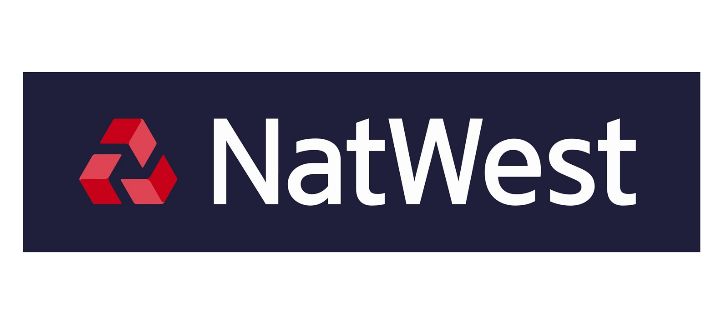 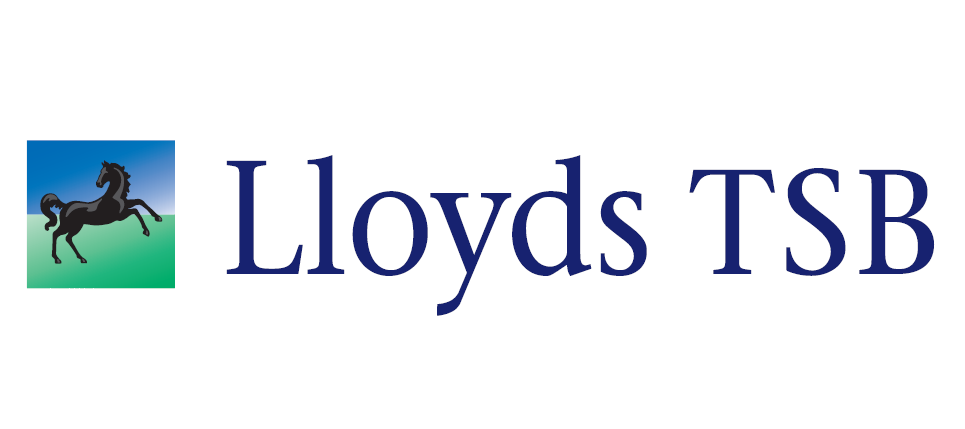 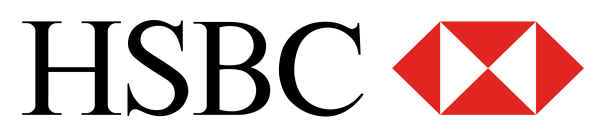 Security & Privacy – Legal Overview
Why security & privacy is important now more then ever.
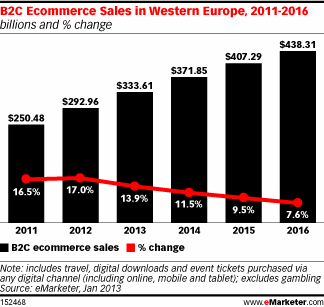 Double-Digit Ecommerce Growth Story Continues in Western Europe – eMarketer
http://www.emarketer.com/Article/Double-Digit-Ecommerce-Growth-Story-Continues-Western-Europe/1009777
Security & Privacy – Legal Overview
Why security & privacy is important now more then ever.
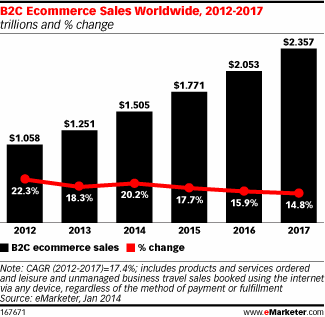 Global B2C Ecommerce Sales to Hit $1.5 Trillion This Year Driven by Growth in Emerging Markets – eMarketer
http://www.emarketer.com/Article/Global-B2C-Ecommerce-Sales-Hit-15-Trillion-This-Year-Driven-by-Growth-Emerging-Markets/1010575
Security & Privacy – Legal Overview
Sony’s Data Protection Breach
Security & Privacy – Legal Overview
Sony’s Data Protection Breach
77 Million Accounts Stolen
Security & Privacy – Legal Overview
Sony’s Data Protection Breach
77 Million Accounts Stolen

Exposed information such as:
Security & Privacy – Legal Overview
Sony’s Data Protection Breach
77 Million Accounts Stolen

Exposed information such as:
Names
Addresses
Dates of Birth
Credit Card Information
Security & Privacy – Legal Overview
Sony’s Data Protection Breach
77 Million Accounts Stolen

Exposed information such as:
Names
Addresses
Dates of Birth
Credit Card Information

Security Software wasn’t up to date.
Security & Privacy – Legal Overview
Sony’s Data Protection Breach
Data protection and privacy laws have been adopted worldwide.
Security & Privacy – Legal Overview
Sony’s Data Protection Breach
Data protection and privacy laws have been adopted worldwide.

Individuals should have control over their own personal information.
Security & Privacy – Legal Overview
Sony’s Data Protection Breach
Data protection and privacy laws have been adopted worldwide.

Individuals should have control over their own personal information.

The Data Protection Act in the UK regulates certain activities.
Security & Privacy – Legal Overview
Sony’s Data Protection Breach
History of Data Protection Laws
Security & Privacy – Legal Overview
Sony’s Data Protection Breach
History of Data Protection Laws

Increased interest in the 60’s and 70’s.
Security & Privacy – Legal Overview
Sony’s Data Protection Breach
History of Data Protection Laws

Increased interest in the 60’s and 70’s.

First data protection law was introduced in 1970
Security & Privacy – Legal Overview
Sony’s Data Protection Breach
History of Data Protection Laws

Increased interest in the 60’s and 70’s.

First data protection law was introduced in 1970

Two major international instruments
Security & Privacy – Legal Overview
Three main sources of law
Security & Privacy – Legal Overview
Three main sources of law
Common law

Statute law

International law
Security & Privacy – Legal Overview
Three main sources of law
Common law
Security & Privacy – Legal Overview
Three main sources of law
Common law

“The system of laws originated and developed in England and based on court decisions, on the doctrines implicit in those decisions, and on customs and usages rather than on codified written laws.”

[1]http://www.thefreedictionary.com/common+law
Security & Privacy – Legal Overview
Three main sources of law
Common law

“The system of laws originated and developed in England and based on court decisions, on the doctrines implicit in those decisions, and on customs and usages rather than on codified written laws.”

[1]http://www.thefreedictionary.com/common+law

Common Law Duty of Confidentiality
Security & Privacy – Legal Overview
Three main sources of law
Common law

“The system of laws originated and developed in England and based on court decisions, on the doctrines implicit in those decisions, and on customs and usages rather than on codified written laws.”

[1]http://www.thefreedictionary.com/common+law

Common Law Duty of Confidentiality
Common Law Copyright
Security & Privacy – Legal Overview
Three main sources of law
Common Law Duty of Confidentiality
Security & Privacy – Legal Overview
Three main sources of law
Common Law Duty of Confidentiality

For information to have a quality of confidence it is generally accepted that:
Security & Privacy – Legal Overview
Three main sources of law
Common Law Duty of Confidentiality

For information to have a quality of confidence it is generally accepted that:
It is not “trivial” in its nature
Security & Privacy – Legal Overview
Three main sources of law
Common Law Duty of Confidentiality

For information to have a quality of confidence it is generally accepted that:
It is not “trivial” in its nature
It is not in the public domain or easily available from another source
Security & Privacy – Legal Overview
Three main sources of law
Common Law Duty of Confidentiality

For information to have a quality of confidence it is generally accepted that:
It is not “trivial” in its nature
It is not in the public domain or easily available from another source
It has a degree of sensitivity
Security & Privacy – Legal Overview
Three main sources of law
Common Law Duty of Confidentiality

For information to have a quality of confidence it is generally accepted that:
It is not “trivial” in its nature
It is not in the public domain or easily available from another source
It has a degree of sensitivity
It has been communicated for a limited purpose
Security & Privacy – Legal Overview
Three main sources of law
Statute Law
Security & Privacy – Legal Overview
Three main sources of law
Statute Law

An act of legislature that declares, proscribes, or commands something; a specific law, expressed in writing [2].

[2] http://legal-dictionary.thefreedictionary.com/statute+law
Security & Privacy – Legal Overview
Three main sources of law
Statute Law

An act of legislature that declares, proscribes, or commands something; a specific law, expressed in writing [2].

[2] http://legal-dictionary.thefreedictionary.com/statute+law
LawCourts
House of Commons
House of Lords
Security & Privacy – Legal Overview
Three main sources of law
Statute Law

An act of legislature that declares, proscribes, or commands something; a specific law, expressed in writing [2].

[2] http://legal-dictionary.thefreedictionary.com/statute+law




Data protection Act (1998)
LawCourts
House of Commons
House of Lords
Security & Privacy – Legal Overview
Three main sources of law
Data Protection Act (1998)
Security & Privacy – Legal Overview
Three main sources of law
Data Protection Act (1998)
Passed by parliament to protect the rights and privacy of individuals.
Security & Privacy – Legal Overview
Three main sources of law
Data Protection Act (1998)
Passed by parliament to protect the rights and privacy of individuals.
Personal Data shall be processed fairly and lawfully
Security & Privacy – Legal Overview
Three main sources of law
Data Protection Act (1998)
Passed by parliament to protect the rights and privacy of individuals.
Personal Data shall be processed fairly and lawfully
Personal Data shall be obtained only for one or more specific and lawful purpose.
Security & Privacy – Legal Overview
Three main sources of law
Data Protection Act (1998)
Passed by parliament to protect the rights and privacy of individuals.
Personal Data shall be processed fairly and lawfully
Personal Data shall be obtained only for one or more specific and lawful purpose.
Personal data processed for any purpose shall not be kept for longer than is necessary for that purpose.
Security & Privacy – Legal Overview
Three main sources of law
Data Protection Act (1998)
Passed by parliament to protect the rights and privacy of individuals.
Personal Data shall be processed fairly and lawfully
Personal Data shall be obtained only for one or more specific and lawful purpose.
Personal data processed for any purpose shall not be kept for longer than is necessary for that purpose.
Personal data shall be accurate and, where necessary, kept up to date.
Security & Privacy – Legal Overview
Three main sources of law
Data Protection Act (1998)
Passed by parliament to protect the rights and privacy of individuals.
Personal Data shall be processed fairly and lawfully
Personal Data shall be obtained only for one or more specific and lawful purpose.
Personal data processed for any purpose shall not be kept for longer than is necessary for that purpose.
Personal data shall be accurate and, where necessary, kept up to date.
Personal data processed for any purpose shall not be kept for longer than is necessary for that purpose.
Security & Privacy – Legal Overview
Three main sources of law
Data Protection Act (1998)
Passed by parliament to protect the rights and privacy of individuals.
Personal Data shall be processed fairly and lawfully
Personal Data shall be obtained only for one or more specific and lawful purpose.
Personal data processed for any purpose shall not be kept for longer than is necessary for that purpose.
Personal data shall be accurate and, where necessary, kept up to date.
Personal data processed for any purpose shall not be kept for longer than is necessary for that purpose.
Personal data shall be processed in accordance with the rights of data subjects under this Act.
Security & Privacy – Legal Overview
Three main sources of law
Data Protection Act (1998)
Passed by parliament to protect the rights and privacy of individuals.
Personal Data shall be processed fairly and lawfully
Personal Data shall be obtained only for one or more specific and lawful purpose.
Personal data processed for any purpose shall not be kept for longer than is necessary for that purpose.
Personal data shall be accurate and, where necessary, kept up to date.
Personal data processed for any purpose shall not be kept for longer than is necessary for that purpose.
Personal data shall be processed in accordance with the rights of data subjects under this Act.
Appropriate technical and organizational measures shall be taken against unauthorized or unlawful processing of personal data.
Security & Privacy – Legal Overview
Three main sources of law
Data Protection Act (1998)
Passed by parliament to protect the rights and privacy of individuals.
Personal Data shall be processed fairly and lawfully
Personal Data shall be obtained only for one or more specific and lawful purpose.
Personal data processed for any purpose shall not be kept for longer than is necessary for that purpose.
Personal data shall be accurate and, where necessary, kept up to date.
Personal data processed for any purpose shall not be kept for longer than is necessary for that purpose.
Personal data shall be processed in accordance with the rights of data subjects under this Act.
Appropriate technical and organizational measures shall be taken against unauthorized or unlawful processing of personal data.
Personal data shall not be transferred outsid the EEA without an adequate level of protection rights and freedoms of data subjects.
Security & Privacy – Legal Overview
Three main sources of law
International Law
Security & Privacy – Legal Overview
Three main sources of law
International Law
“The body of law that governs the legal relations between or among states or nations” [3]
[3] http://legal-dictionary.thefreedictionary.com/international+law
Security & Privacy – Legal Overview
Three main sources of law
International Law
“The body of law that governs the legal relations between or among states or nations” [3]
[3] http://legal-dictionary.thefreedictionary.com/international+law


Article 8: EU Convention on human rights (1950)
Security & Privacy – Legal Overview
Three main sources of law
International Law
“The body of law that governs the legal relations between or among states or nations” [3]
[3] http://legal-dictionary.thefreedictionary.com/international+law


Article 8: EU Convention on human rights (1950)
Article 17 of the International covenant on civilian and political rights (1966)
Security & Privacy – Legal Overview
Three main sources of law
Article 17 of the International Covenant on civil and political rights (1966)
Security & Privacy – Legal Overview
Three main sources of law
Article 17 of the International Covenant on civil and political rights (1966)

"No one shall be subjected to arbitrary or unlawful interference with his privacy, family, home or correspondence, nor to unlawful attacks on his honor and reputation. Everyone has the right to the protection of the law against such interference or attacks."
Security & Privacy – Legal Overview
Conclusion
Security & Privacy – Legal Overview
Conclusion
Acts vary from country to country. Examples include:
Security & Privacy – Legal Overview
Conclusion
Acts vary from country to country. Examples include:
France – French Data Protection Act (2004)
Security & Privacy – Legal Overview
Conclusion
Acts vary from country to country. Examples include:
France – French Data Protection Act (2004)
Italy – Supervisory Authority for Personal Data Protection
Security & Privacy – Legal Overview
Conclusion
Acts vary from country to country. Examples include:
France – French Data Protection Act (2004)
Italy – Supervisory Authority for Personal Data Protection
Canada – Personal Information Protection and Electronics Documents Act (2000)
Security & Privacy – Legal Overview
Conclusion
Acts vary from country to country. Examples include:
France – French Data Protection Act (2004)
Italy – Supervisory Authority for Personal Data Protection
Canada – Personal Information Protection and Electronics Documents Act (2000)

Some countries do not have sufficient laws to protect people’s privacy
Security & Privacy – Legal Overview
Conclusion
Data online is shared globally, rather than just locally.
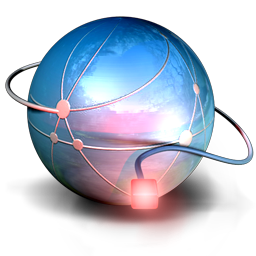 Security & Privacy – Legal Overview
Conclusion
Data online is shared globally, rather than just locally.
Cyber crime can come from anywhere in the world
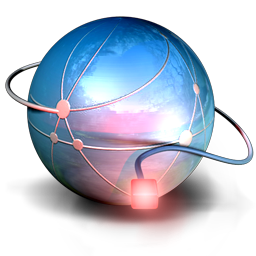 Security & Privacy – Legal Overview
Conclusion
Data online is shared globally, rather than just locally.
Cyber crime can come from anywhere in the world
The CIH virus of 1999 caused
    60,000,000 computers to be
    infected.
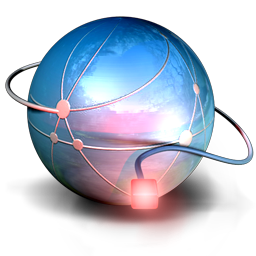 Security & Privacy – Legal Overview
Conclusion
Data online is shared globally, rather than just locally.
Cyber crime can come from anywhere in the world
The CIH virus of 1999 caused
    60,000,000 computers to be
    infected.
The culprit was not charged
     despite prosecution attempts
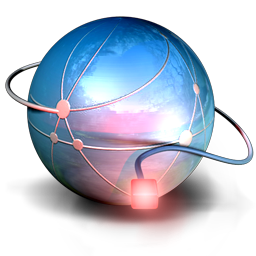 Security & Privacy – Legal Overview
Conclusion
An increased need for security has arisen due to the growth in popularity of:
Security & Privacy – Legal Overview
Conclusion
An increased need for security has arisen due to the growth in popularity of:
Social networking
Security & Privacy – Legal Overview
Conclusion
An increased need for security has arisen due to the growth in popularity of:
Social networking
E-commerce
Security & Privacy – Legal Overview
Conclusion
An increased need for security has arisen due to the growth in popularity of:
Social networking
E-commerce
Online banking
Security & Privacy – Legal Overview
Conclusion
An increased need for security has arisen due to the growth in popularity of:
Social networking
E-commerce
Online banking

All of which is encouraged by the development of new technology, e.g. iPhones, Android, Google glass.
Security & Privacy – Legal Overview
Conclusion
A potential solution?
Security & Privacy – Legal Overview
Conclusion
A potential solution?

An international standard for the protection of data.
Security & Privacy – Legal Overview
Conclusion
A potential solution?

An international standard for the protection of data.

Regular reviews of laws and their relevance, and potential for updating said laws.